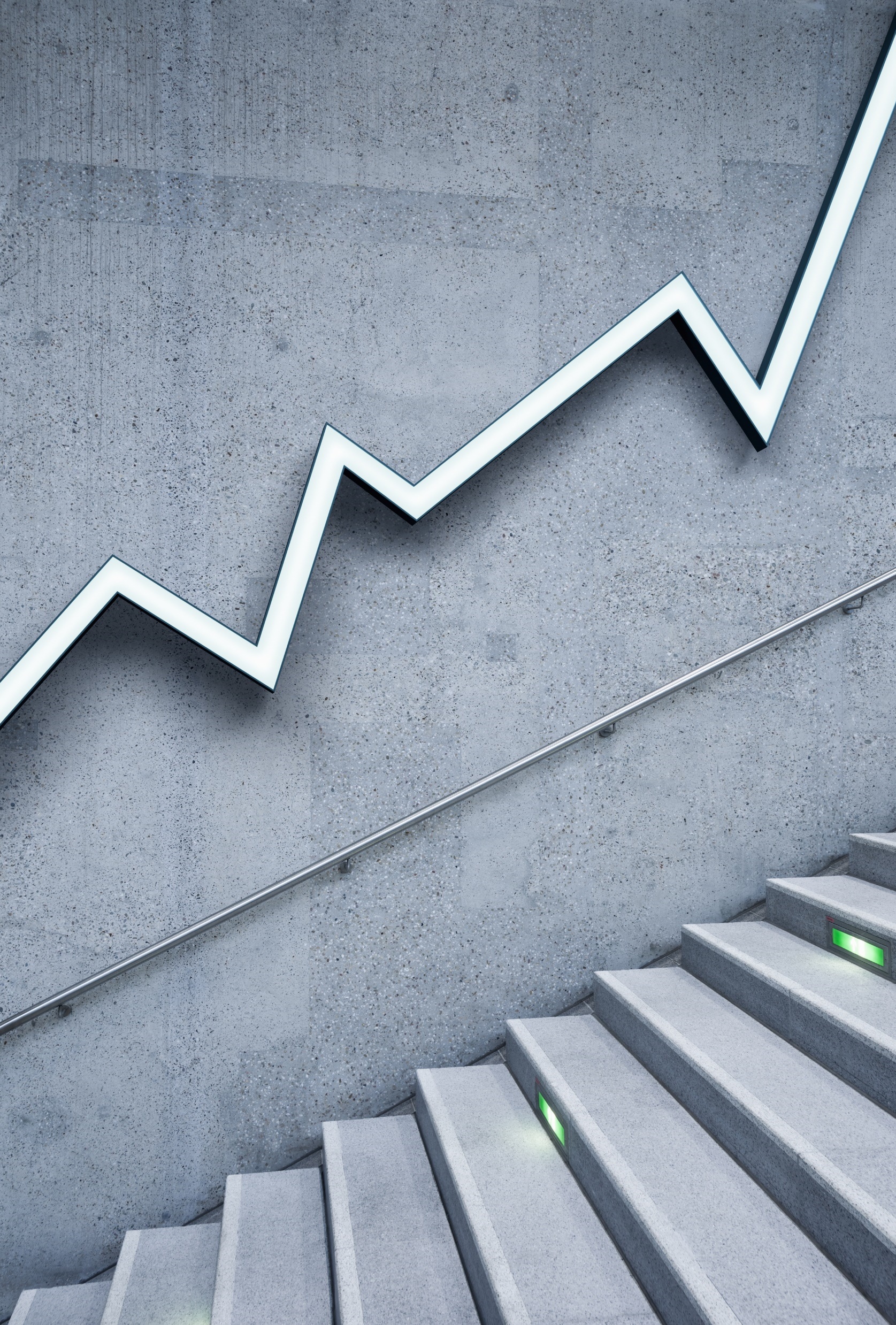 Farmakologická výživa Diagnostika Omega 3 indexRovnováha v praxi
Adam škoda
„Je to malý krok pro člověka, obrovský skok pro lidstvo“.
– Neil Armstrong
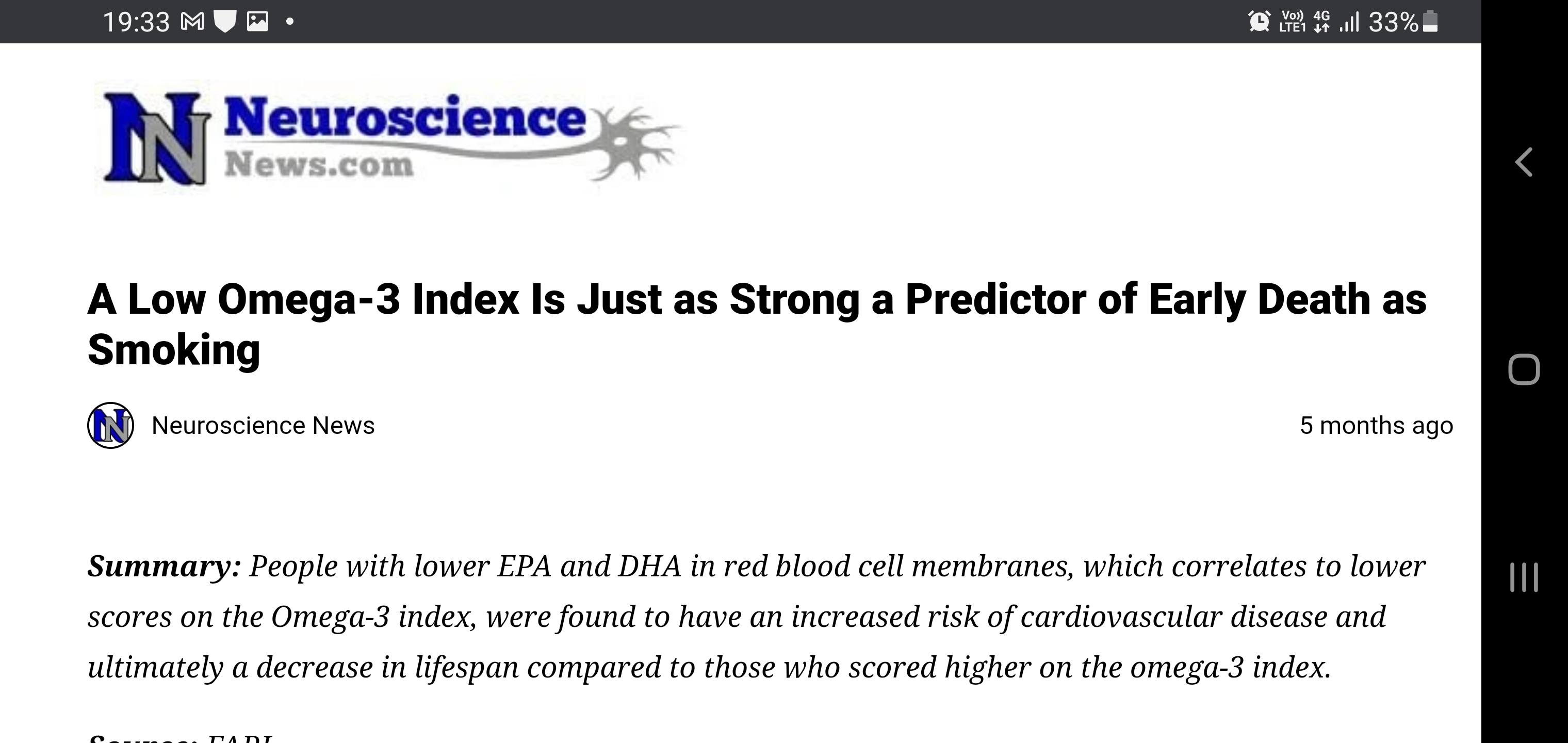 zdroj: American Journal of Clinical Nutrition 16.6.2021 Michael I McBurney, Nathan L Tintle, Ramachandran S Vasan, Aleix Sala-Vila, William S Harris
Seznamte se se stanovením omega 3 indexu
Státní zdravotní ústav ministerstva zdravotnictví (SZÚ) upozorňuje, že se                       v následujících 20 letech zvýší počet těch, kteří budou mít nejméně 4 zdravotní potíže (rakovina, cukrovka, demence, deprese), kdy se nebudou schopni sami o sebe postarat. 
Dle SZÚ dojde ke zdvojnásobení vícečetných onemocnění (multimorbidita). Vědci        se shodují, že Omega 3 index (hladina EPA + DHA v krvi) je relevantním ukazatelem rizika příčin ischemické choroby srdeční (ICHS), infarktu a všech dalších civilizačních chorob (artritida, artróza, ADHD, diabetes, vysoký krevní tlak)








Zdroj 24.10.2019: http://www.szu.cz/tema/bezpecnost-potravin/seznamte-se-se-stanovenim-omega-3-indexu-a-odvozenych?highlightWords=omega-3
25:1
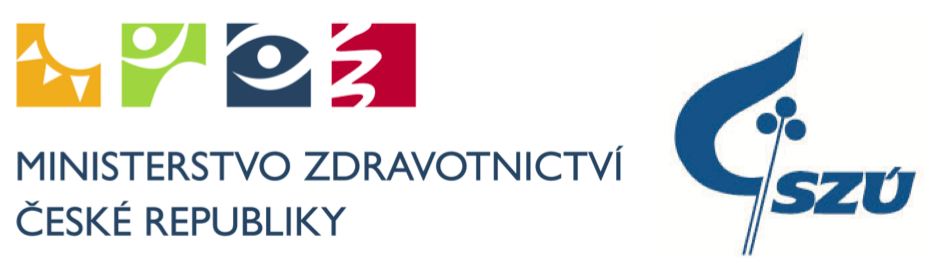 [Speaker Notes: Balance Test poměru Omega 6 : Omega 3 v krvi tak může mít významné využití v lékařské praxi.
http://www.szu.cz/tema/bezpecnost-potravin/seznamte-se-se-stanovenim-omega-3-indexu-a-odvozenych?highlightWords=omega-3]
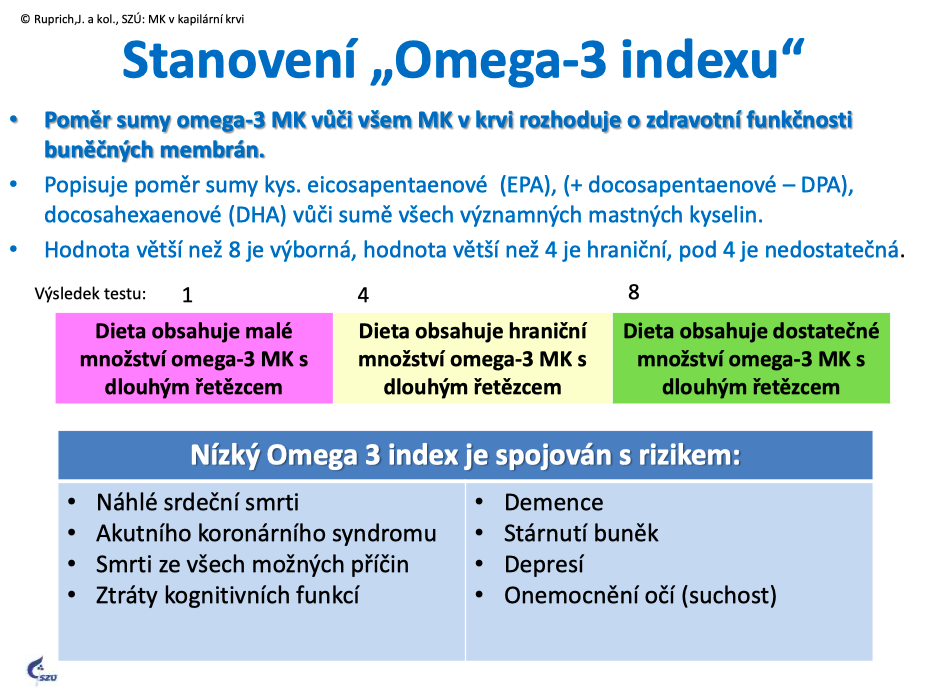 Text
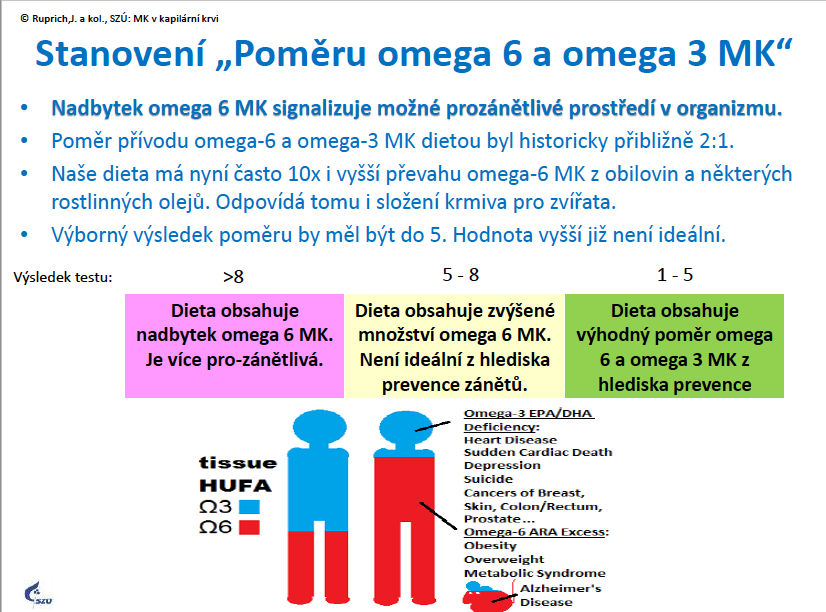 JAKÝ BY MĚL BÝT POMĚR 
OMEGA-6 A OMEGA-3
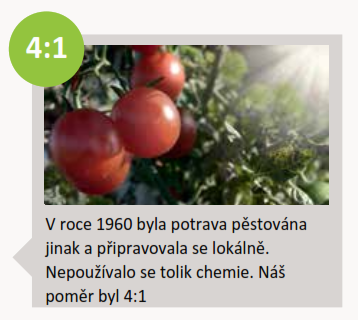 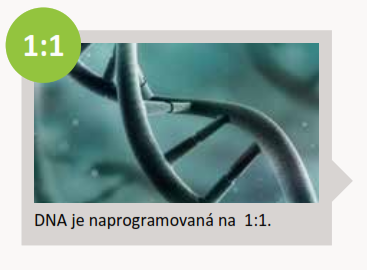 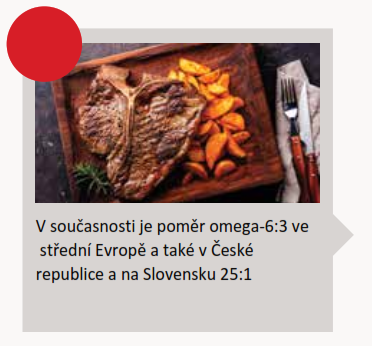 15:1
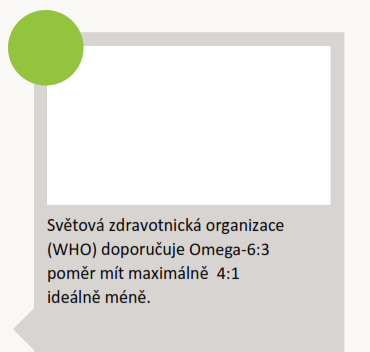 4:1
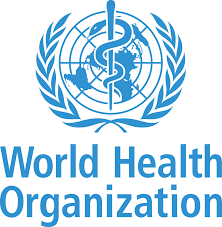 TESTOVACÍ METODA
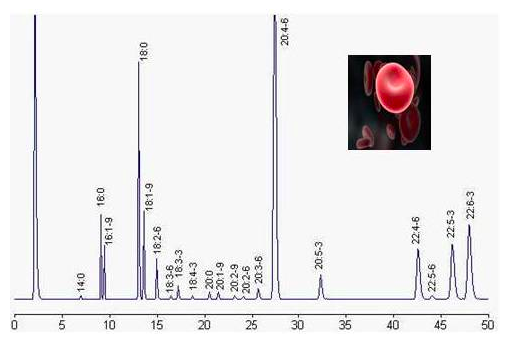 DBS – Dried Blood Spot
Plynová chromatografie (robot Hamilton)
Výhody testu?
Jednoduchý | ekonomický | anonymní
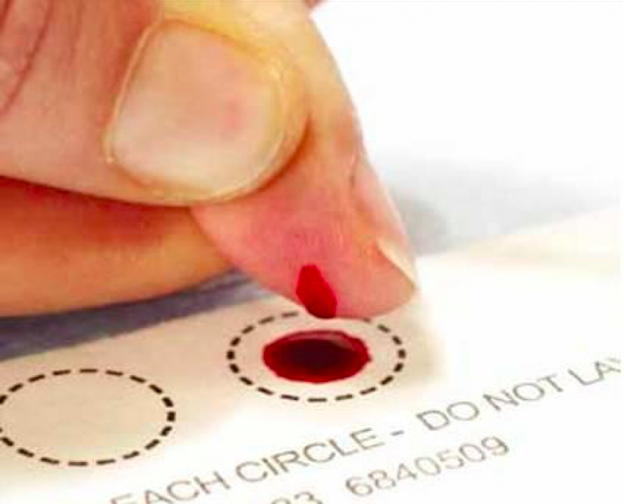 25:1
4:1
[Speaker Notes: https://www.spravnadiagnoza.cz/metoda-suche-krevni-kapky/
Tato metoda se používá téměř 100 let.
DBS, patent z roku 1963, na filtrační papír se nakape do kroužku několik kapek krve. U dětí mladších 6 měsíců lze vzorek krve odebrat vpichem do patičky. 
Analyzují se buněčné membrány červených krvinek. Proč červené krvinky? Protože zůstávají v krevním oběhu po dobu 120 dní.
V jedné kapce krve je 10 na 20 (mocnicnu) molekul
Plynová chromatografie – přesnost 95 až 98%, testy jsou vyhodnocovány bez zásahu lidí. 
Jaké jsou výhody tohoto testu: test z prstu vs. test z žíly?, menší riziko infekcí, ekonomické – je to jednoduché, uděláte si to doma a jednoduše pošlete poštou
Může to být uchováno velmi dlouhou dobu. Dnes pomoc těchto testů můžete měřit podstatně více věci než pouze vaši ochranu.
2019-10-05 Andruis Augulis - systém testování z kapky suché krve DBS: https://youtu.be/k7YhWeTf5-c 

https://is.muni.cz/el/1411/jaro2011/KBOMII/um/Sucha_krevni_skvrna.pdf]
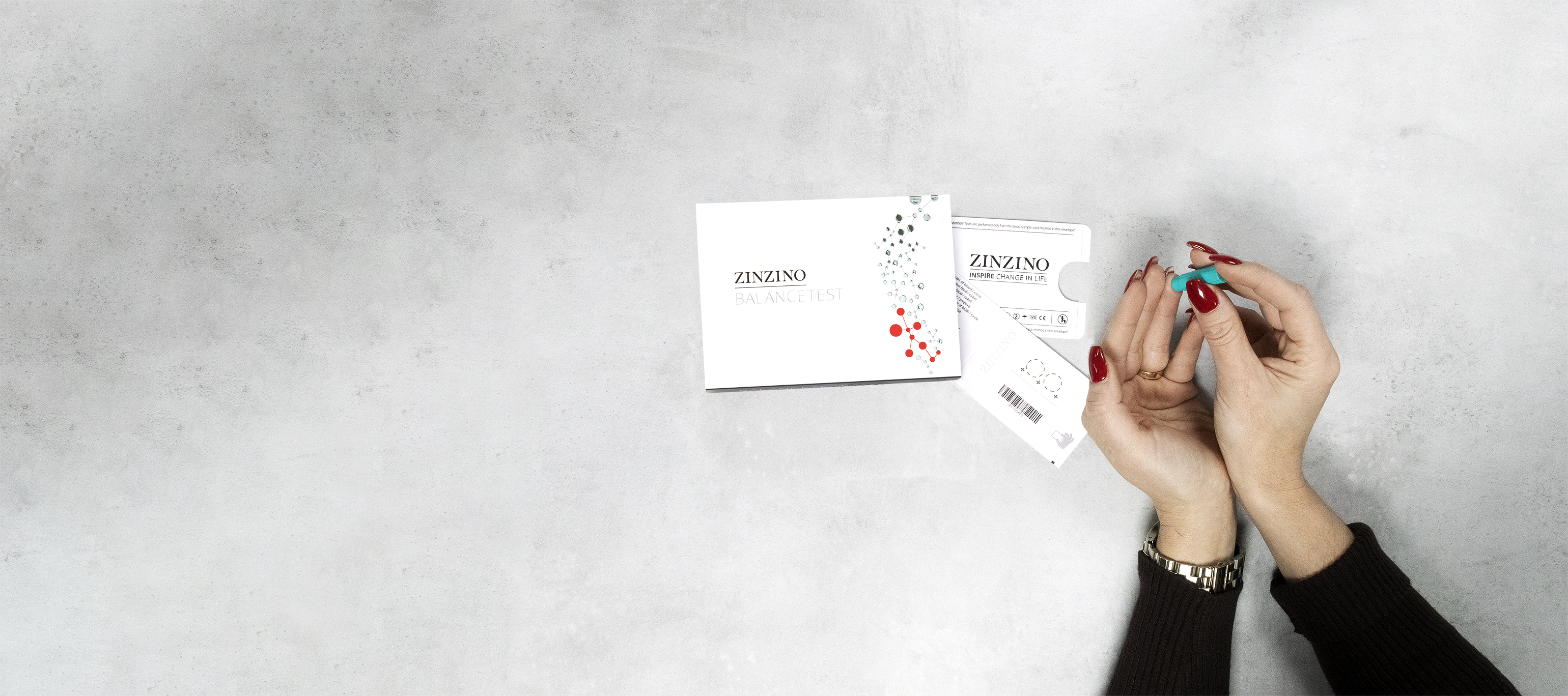 Švédská společnost Zinzino AB 750 000+ testů na 
Omega 3 index
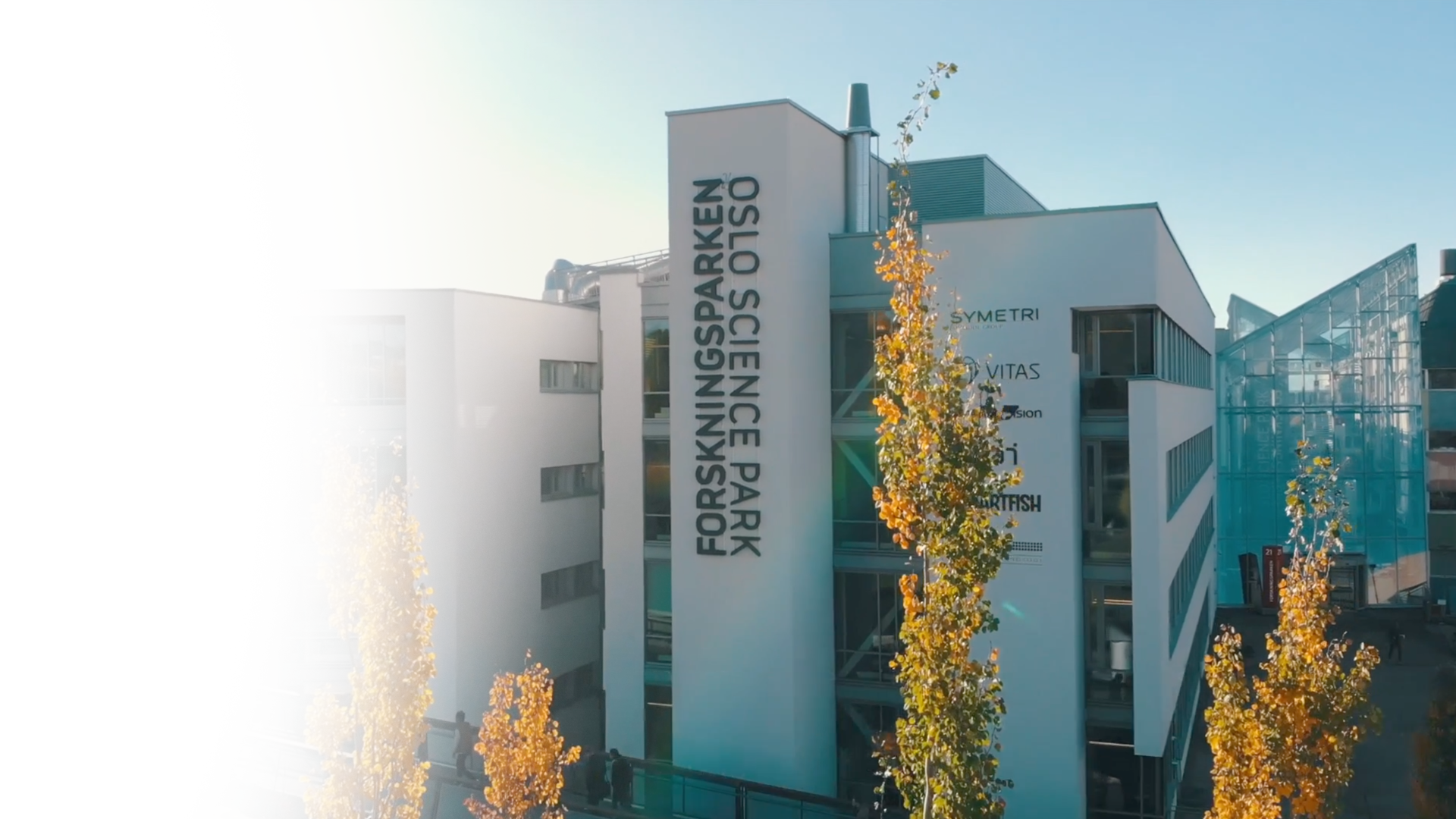 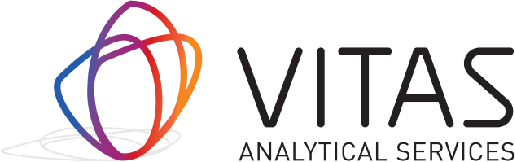 Vzorky analyzuje norskánezávislá laboratořVITAS Analytical Services
Oficiální partneři:
Harvard University, US 
University of Cambridge, UK
Kings College London, UK
Max Plank Institute, Berlín, Německo
University of Oxford, UK
Massachusetts General Hospital, US
Oslo University, Norsko
Tufts University, US
Lunds University, Švédsko
ZOE, UK a US
NESTLÉ
WHO, Světová zdravotnická organizace
Zinzino AB
Lillestrøm fotbalový klub (LSK)
Preventivní zdravotní program – říjen 2009
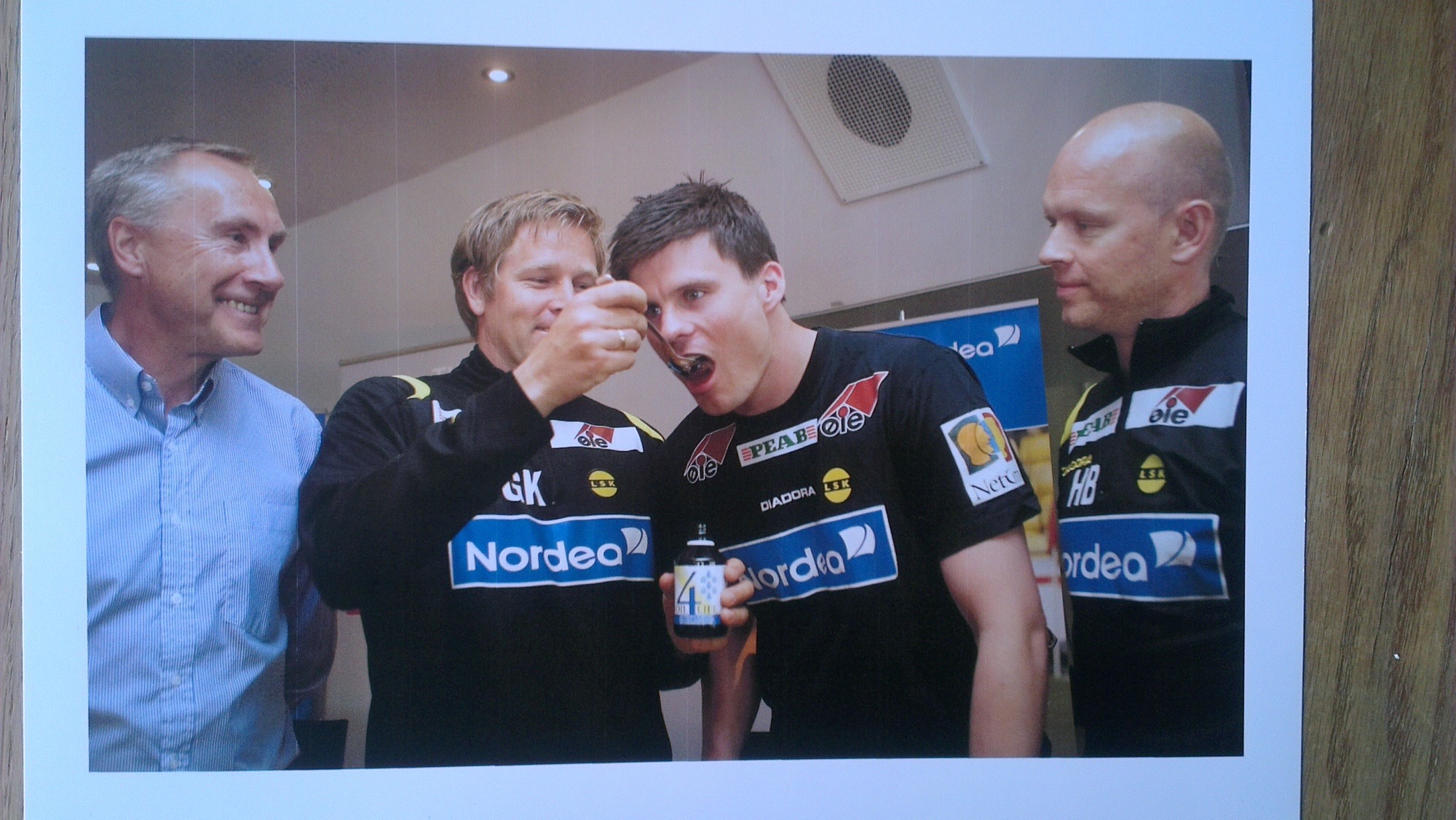 Omega-6/Omega-3 rovnováha - určuje fungování homeostázi
LSK snížili meziročně absence 
z důvodu nemoci a zranění o 60 % díky zlepšenému poměru z 12:1 na 3:1 v průběhu dvanácti měsíců.
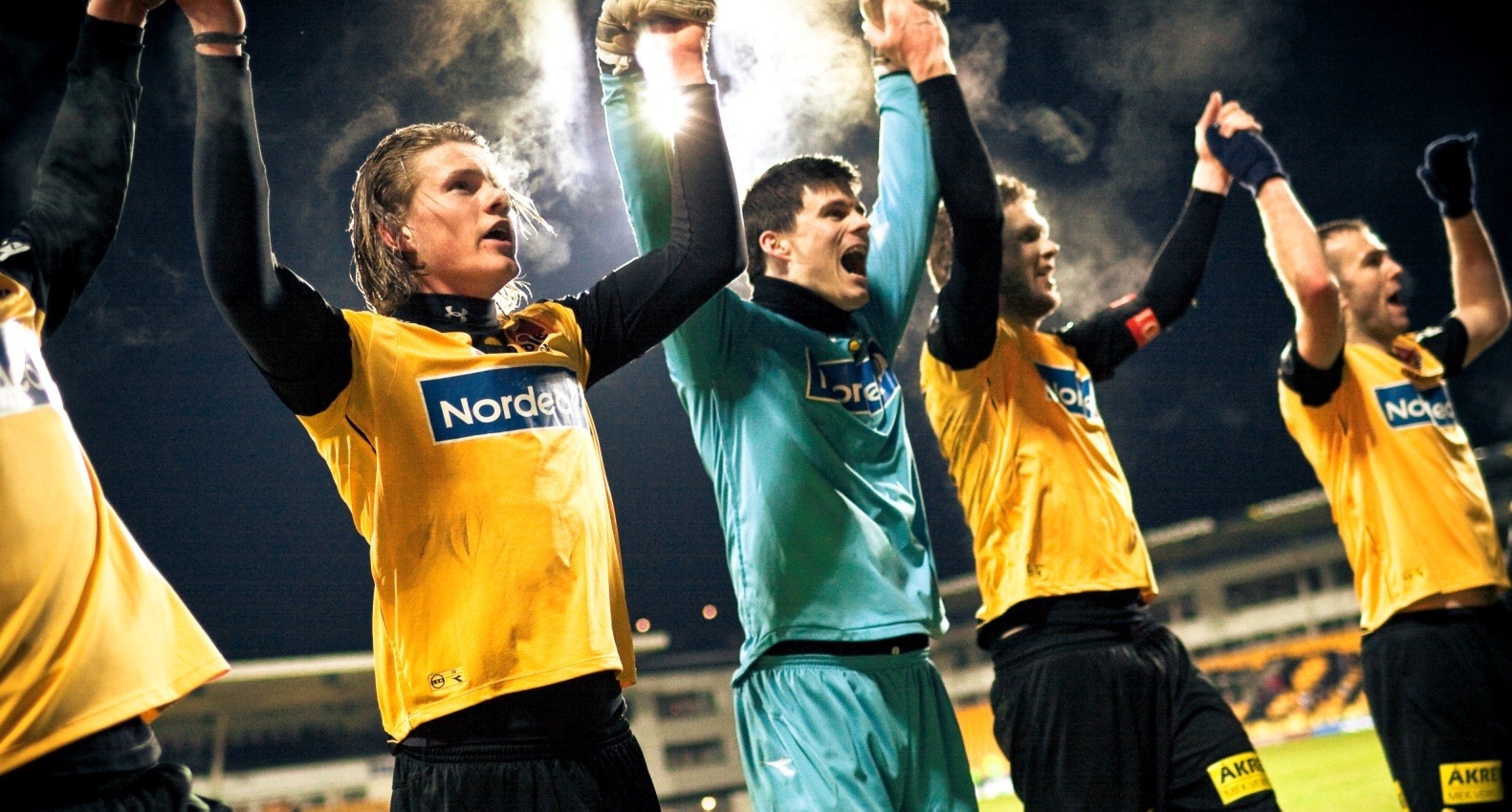 Absence na tréninku/zápasu ve dnech v průměru za měsíc
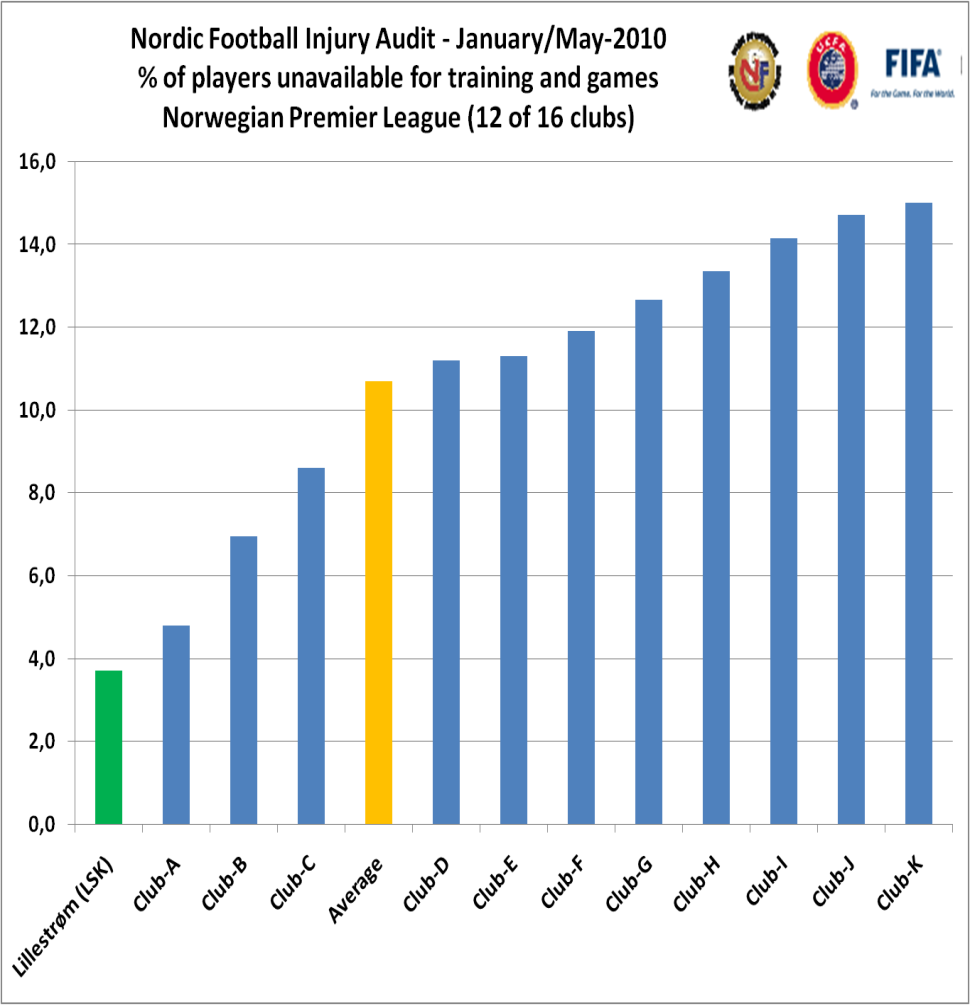 Absence na tréninku / zápasu ve dnech v průměru za rok
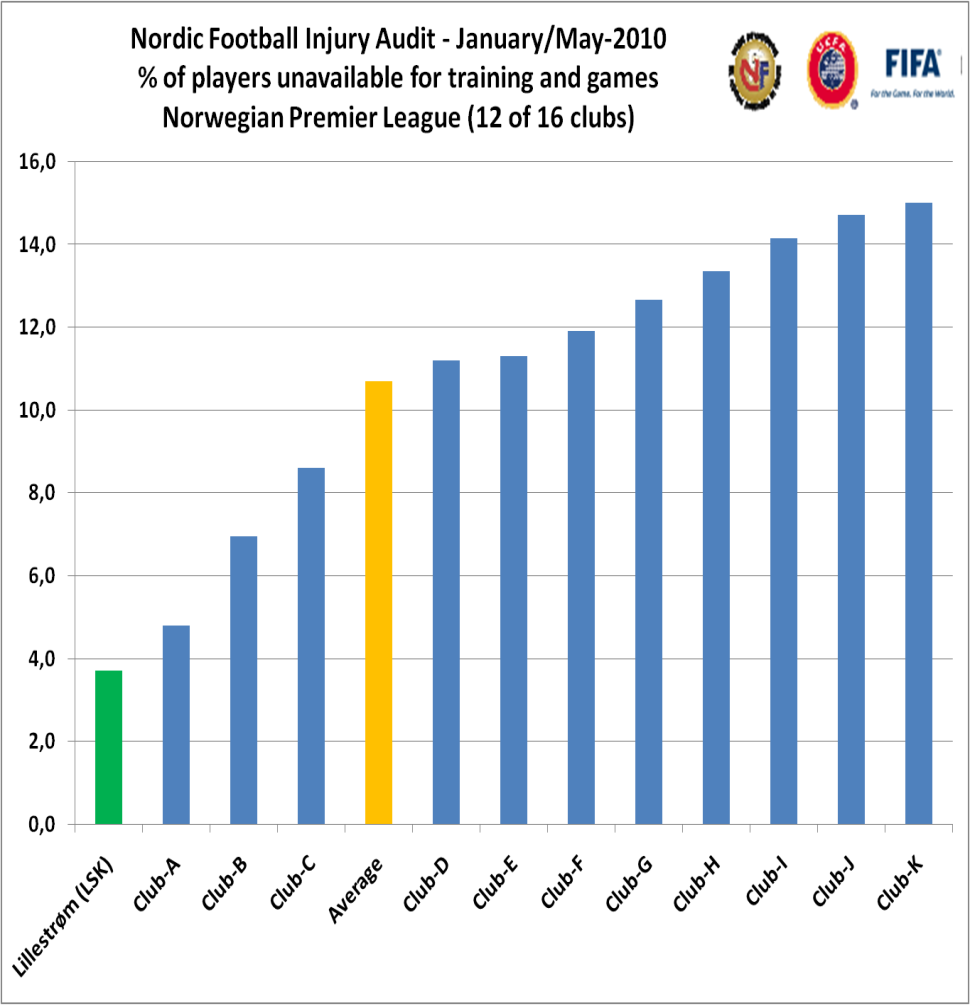 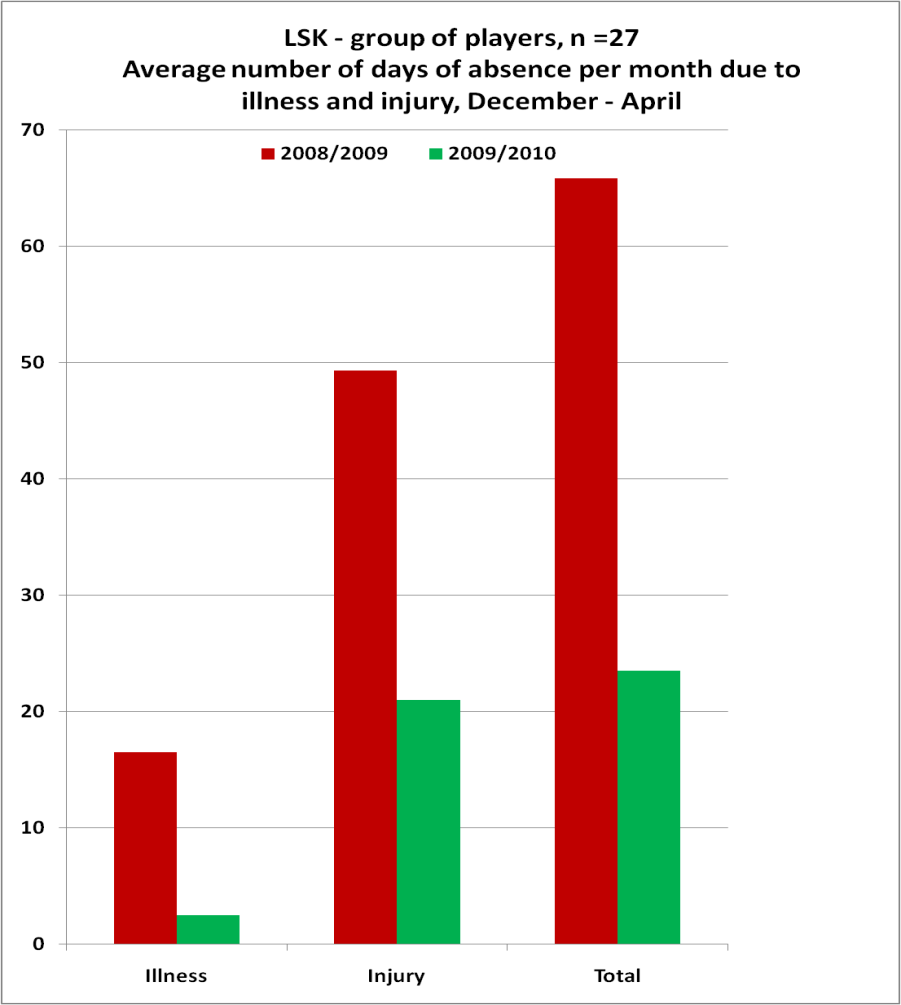 Běžný stav ON a OFF po snížení chronické zánětlivosti
LSK snížilo absenci kvůli nemocem a zranění o 60% snížením poměru z 12:1 na 3:1.
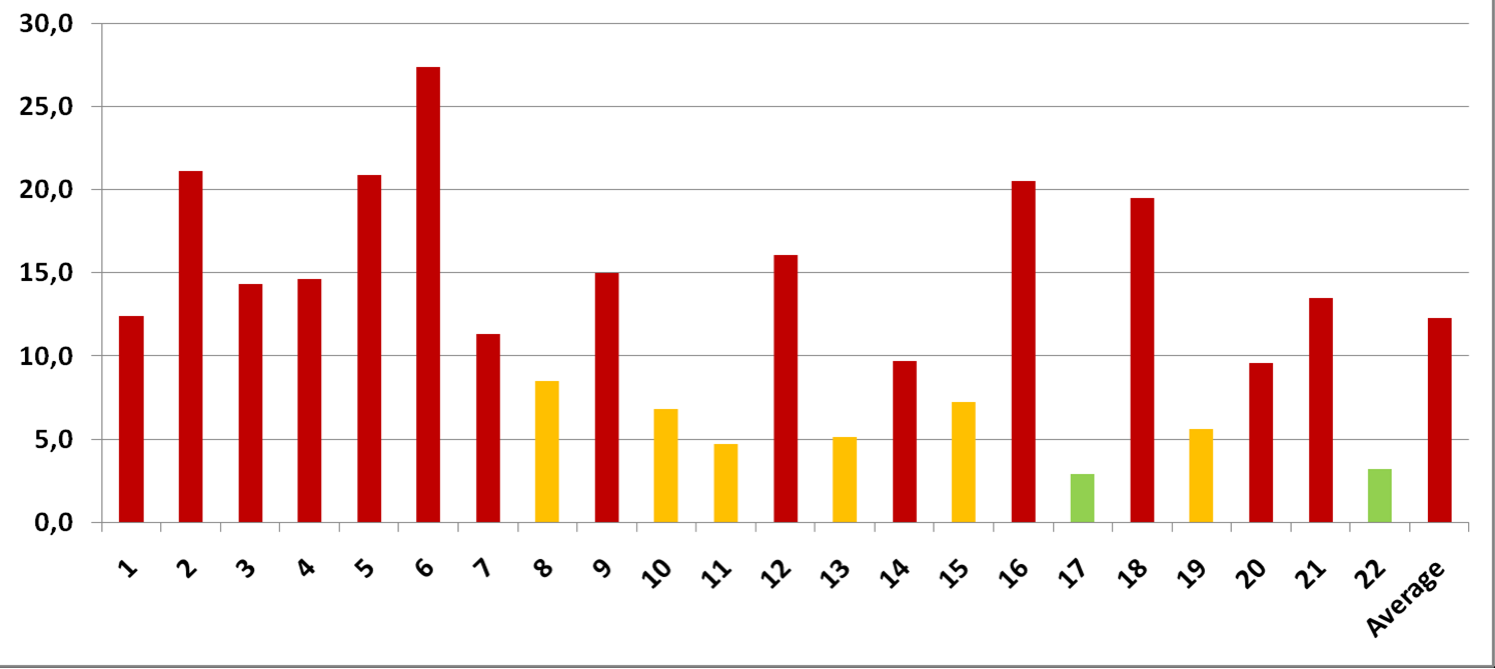 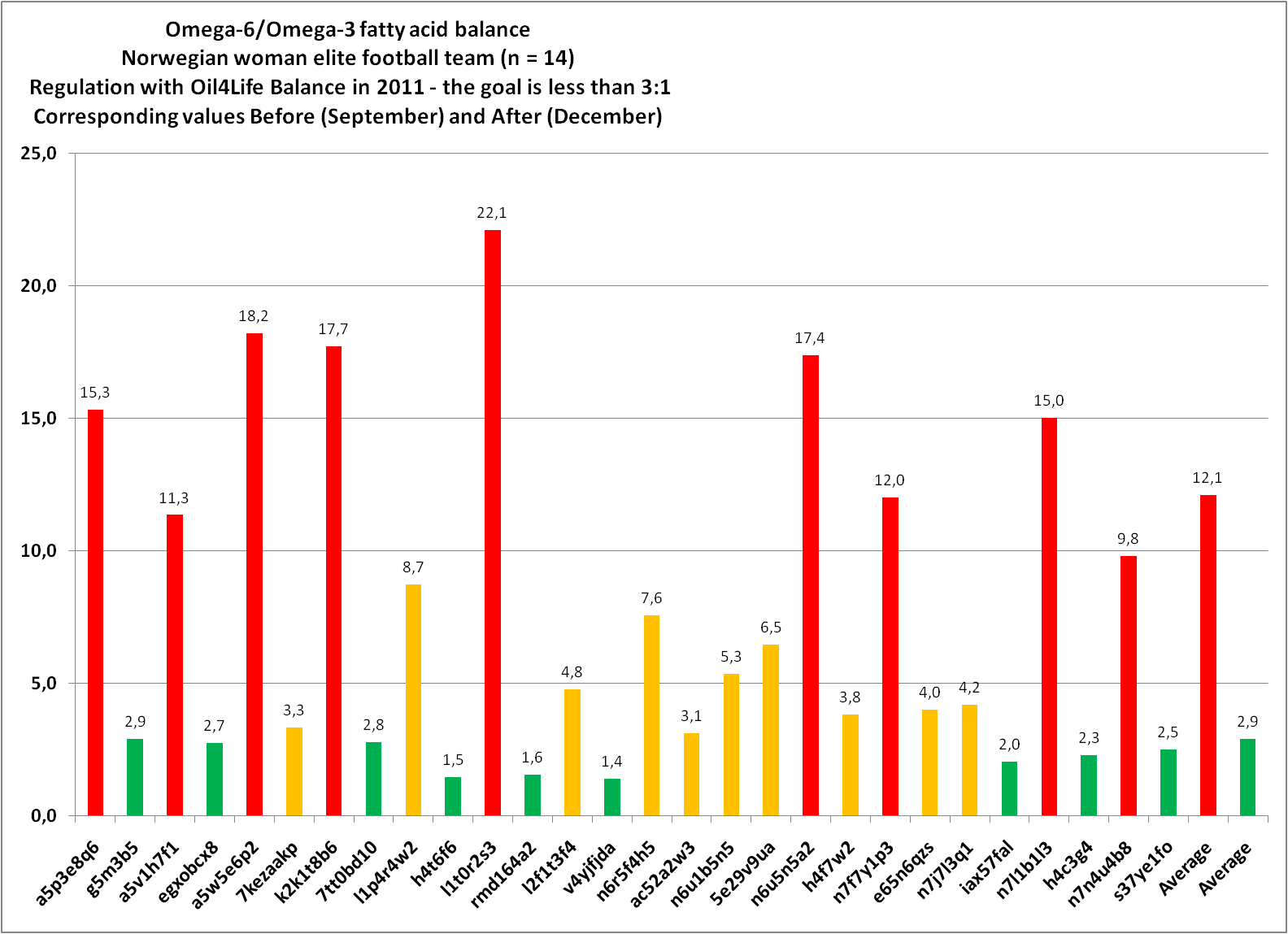 September 2011: Omega-6/Omega-3 = 12,1:1
December 2011: Omega-6/Omega-3 = 2,9:1
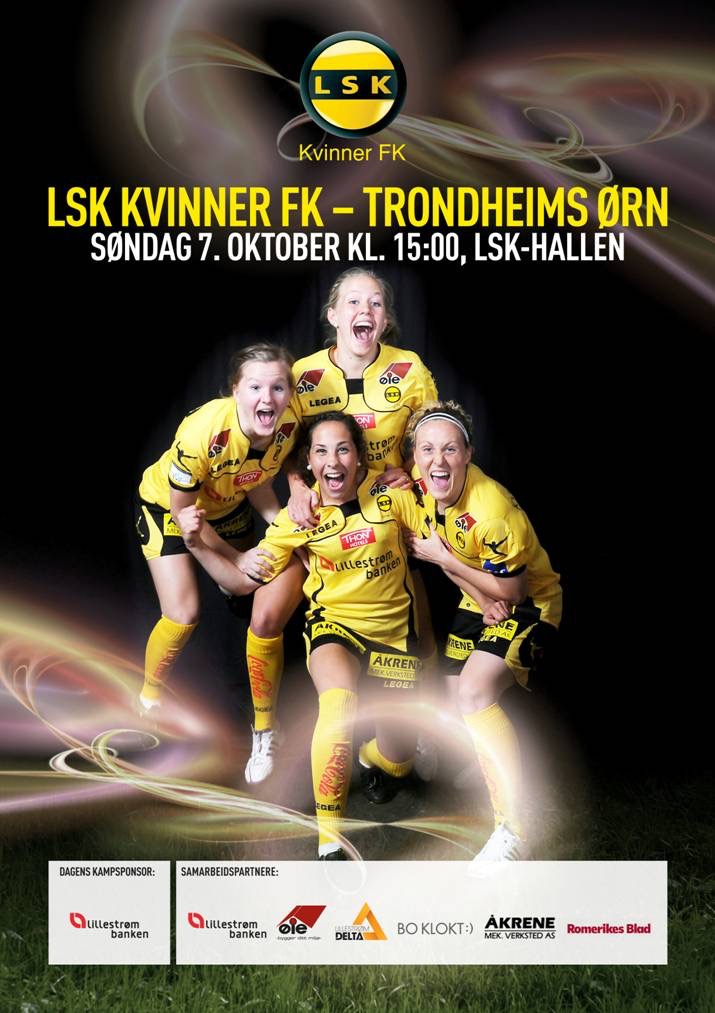 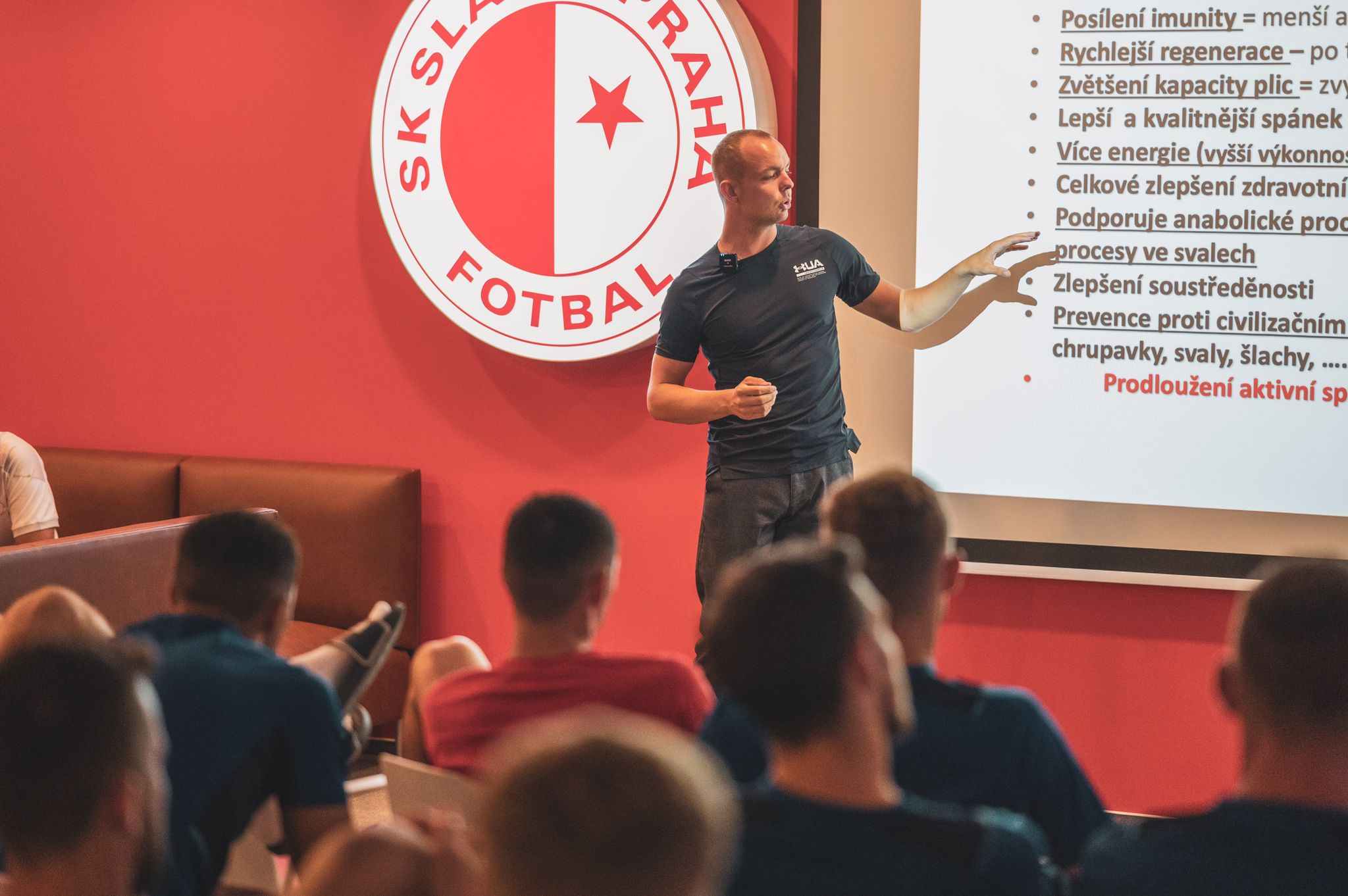 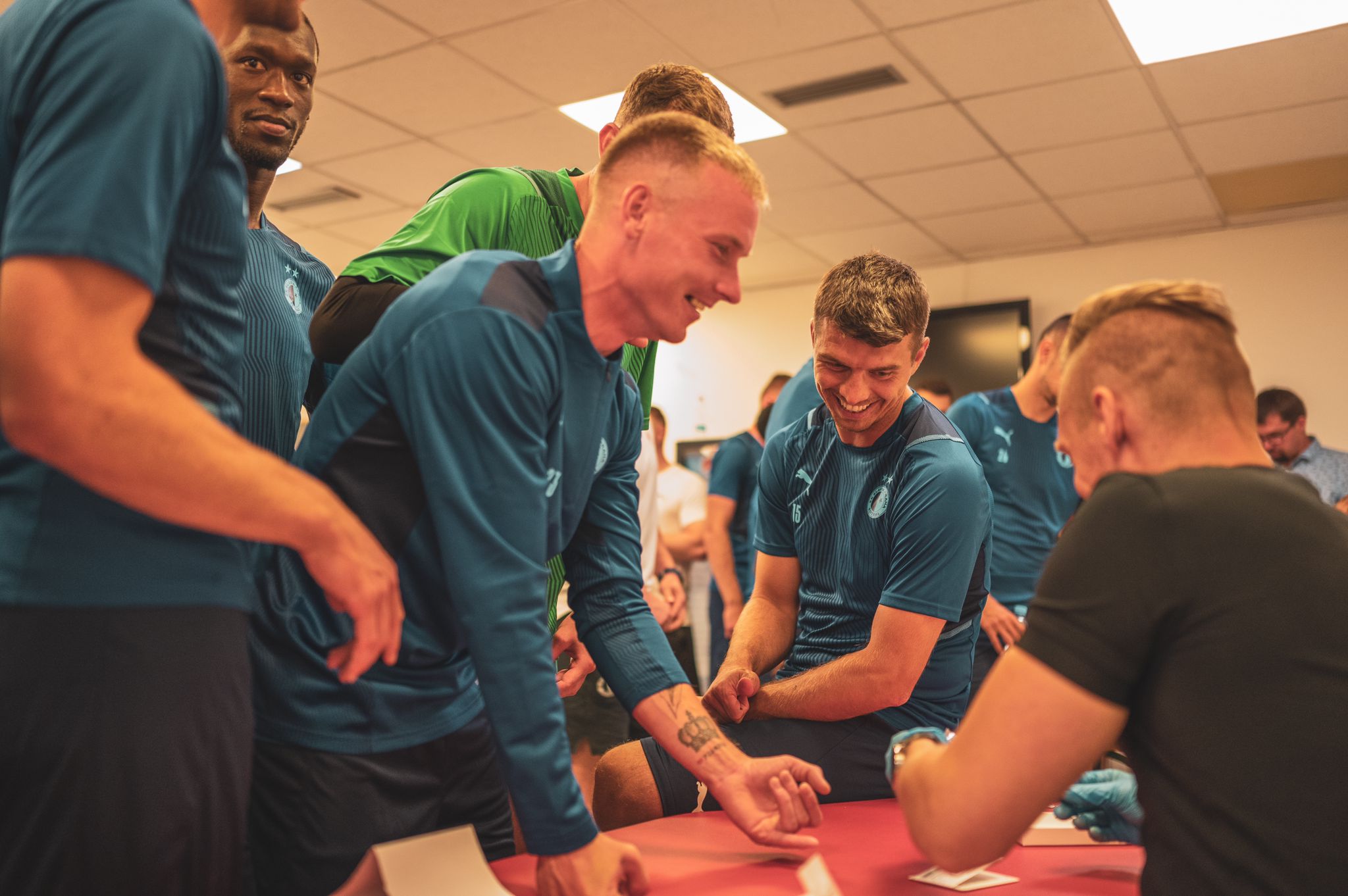 Průměr 19,3:1
CÍL 3:1 A NIŽŠÍ
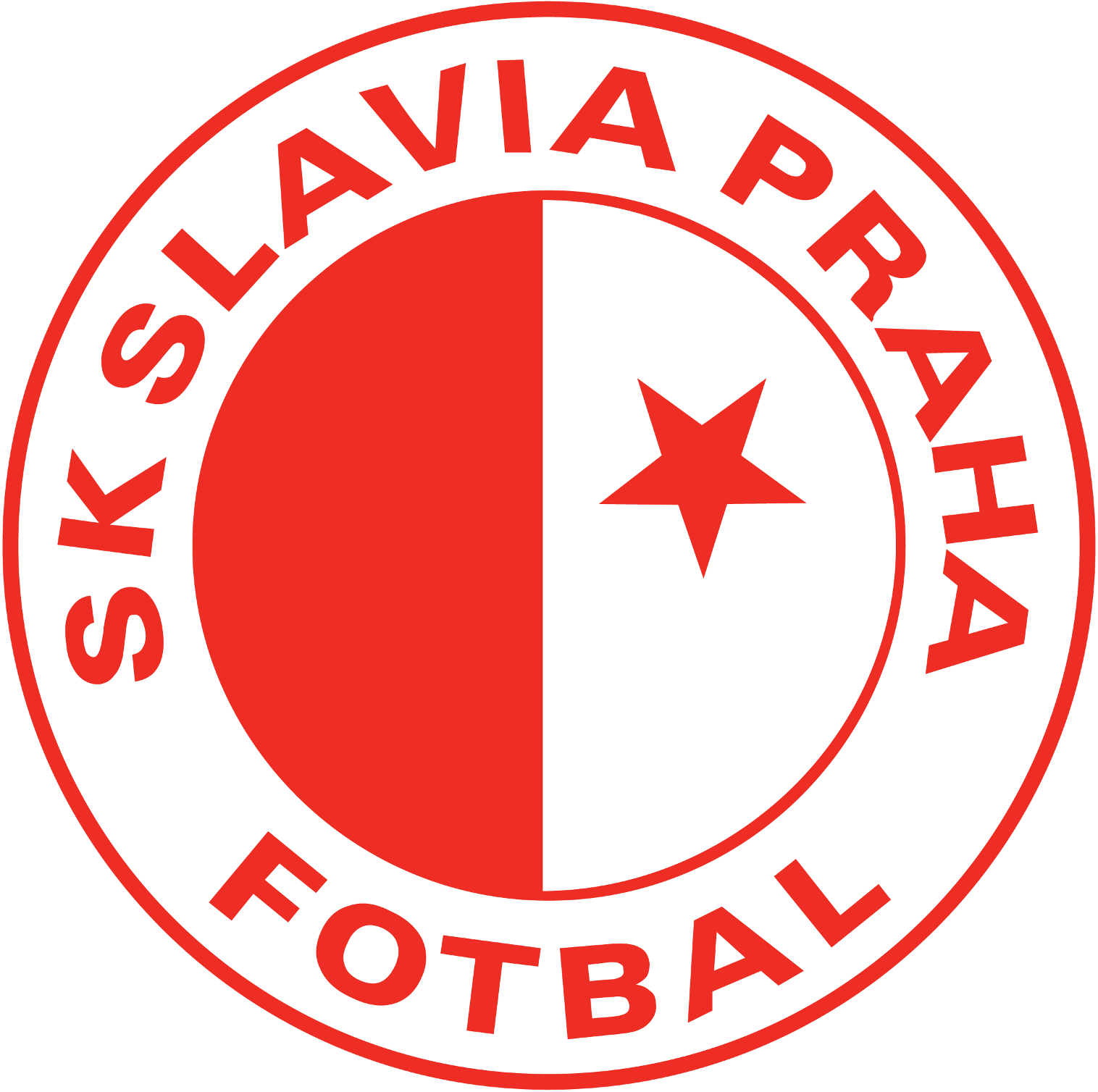 Denis Tilesch
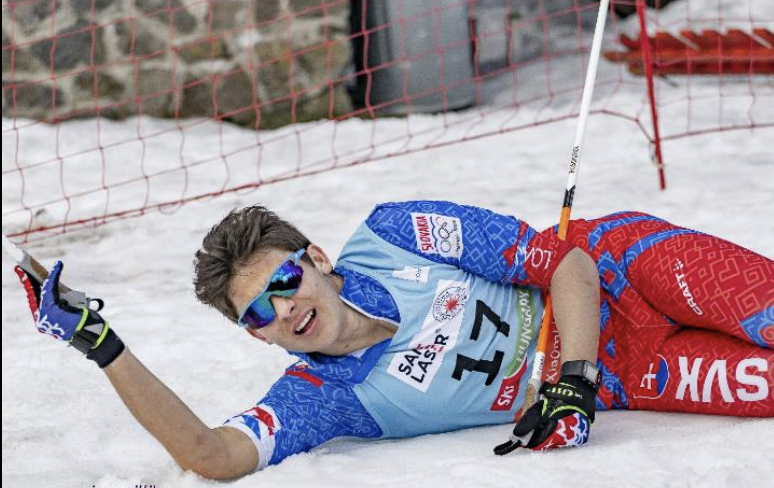 Denis Tilesch
ASLO - BIOCHEMIE
Antistreptolysin O 917,5 norma 0,0 - 200,0 kU/l
20.2.2020
12.6.2020
6-měsíců Balance Oil
13.9.2021
Alena Procházková
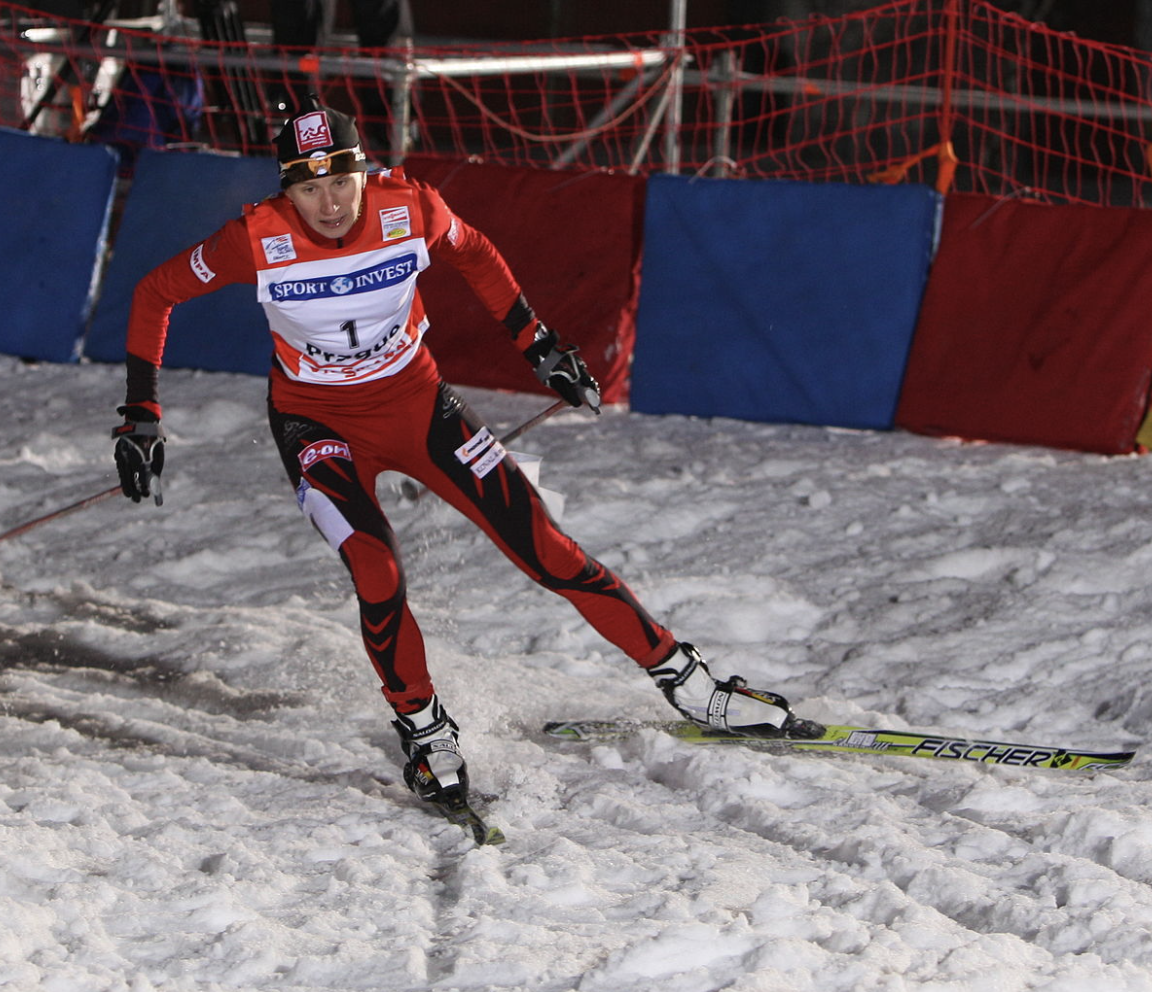 Alena Procházková
PROČ KOMERČNÍ PRODUKTY S Ω-3 NEFUNGUJÍ, NEBO JEN OMEZENĚ?
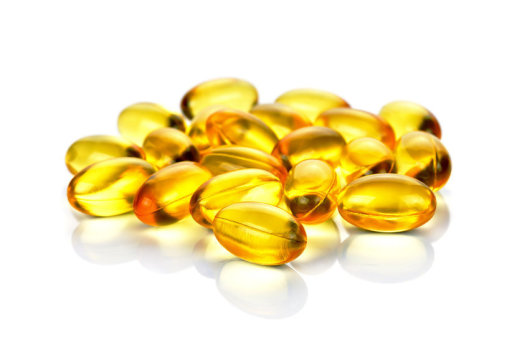 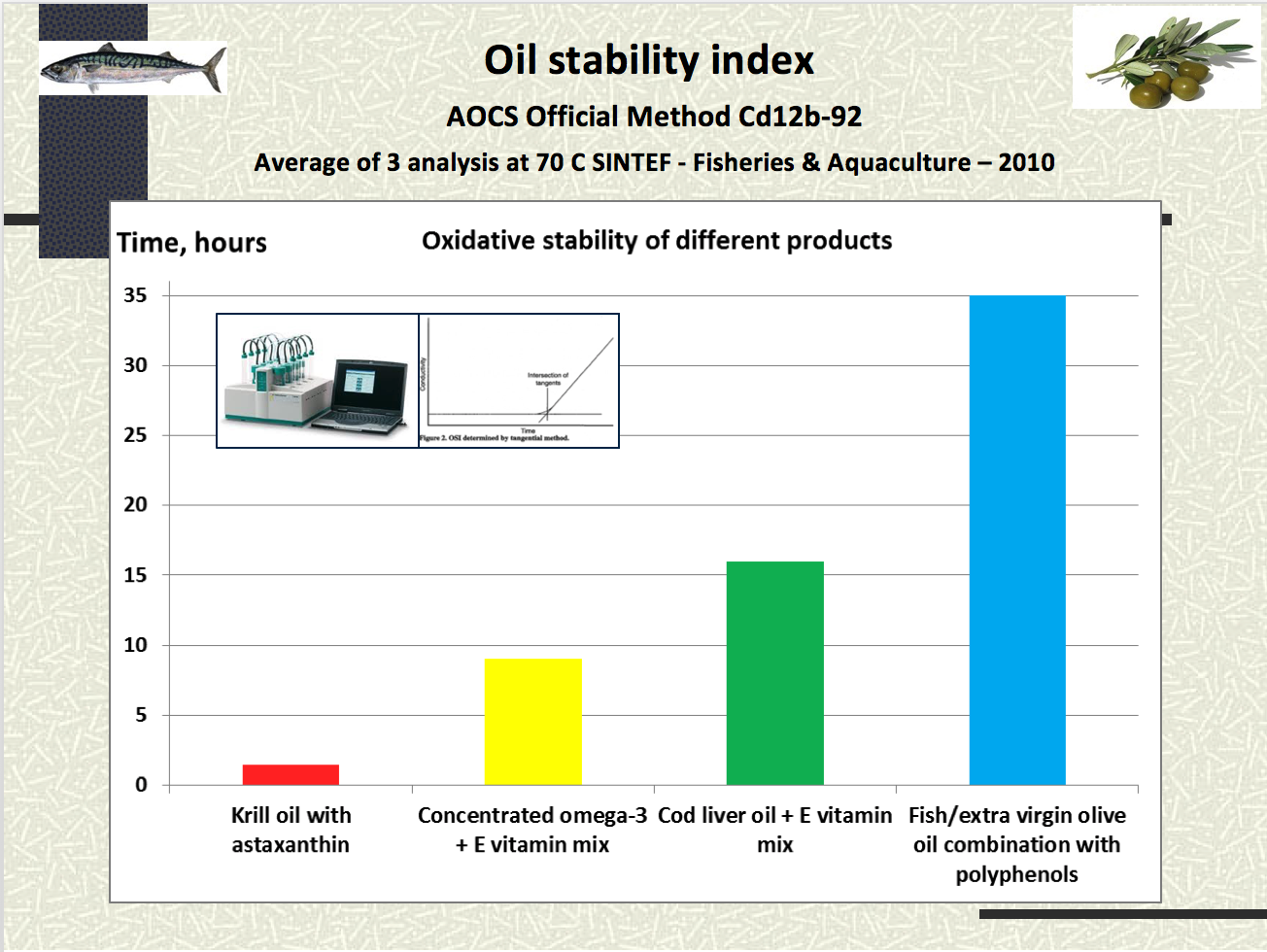 ( Oxidační stabilita různých produktů )
Koncentrovaný Omega-3 
+ směs vitamínů E
Rybí / extra panenský olivový olej s polyfenoly
Krill olej s astaxanthinem
Olej z tresčích jater
 + směs vitamínů E
Zdroj: https://zinzinowebstorage.blob.core.windows.net/science/Oksidativ_stability_index_OSI.pdf
[Speaker Notes: American Oil Chemists ‘Society | https://www.aocs.org/attain-lab-services/methods?SSO=True

https://zinzinowebstorage.blob.core.windows.net/science/Oksidativ_stability_index_OSI.pdf
Všechny tuky a oleje jsou náchylné k oxidaci, avšak rychlost oxidace závisí na stupni nenasycení mastných kyselin v tuku nebo oleji a přítomnost antioxidantů. Jiný vnějšími faktory, které ovlivňují oxidaci lipidů, jsou vysoká teplota, kyslík a světlo.
Index oxidační stability (OSI) je metoda, která určuje relativní odolnost tuků nebo olejů vůči oxidace. Analýzu OSI lze například použít k porovnání různých olejů k předpovídání jejich příslušných dob  použitelnosti a vyhodnocení účinnosti antioxidantů.
Metoda OSI (AOCS Cd12b-92) se provádí průchodem vzduchu vzorkem, který je udržován pod vysokou úrovní teplota (70 - 110 ° C). Vzduch a teplota napomáhají rychlé degradaci triglyceridů na těkavé organické kyseliny. Proud vzduchu propláchne těkavé kyseliny z oleje do vodivosti obsahující vodu, ve které jsou kyseliny solubilizované. Tyto kyseliny, jednou rozpuštěné ve vodném roztoku, se odštěpí na ionty, čímž se změní vodivost vody. Rychlý nárůst vodivosti odpovídá bodu indukce, který způsobuje oxidační selhání vzorku. Čas (hodiny) do indukčního bodu je čas OSI.
Výsledek
Daný výsledek je prezentován jako průměrné hodnoty tří měření na stejném produktu. OSI
výsledek je uveden v hodinách. Kombinace oleje s rybím olejem a extra panenským olivovým olejem bohatým na polyfenoly
(silné antioxidanty) jsou jednoznačně nejvíce oxidační stabilitou měřených olejů, protože trvalo okolo 35
hodin při 70 ° C k dosažení bodu indukce.
1. Krillový olej s přírodním astaxantinem dosáhl bodu indukce přibližně po 1 hodině a zakoncentroval se.
2. Produkt omega-3 (EPA + DHA) s přidanými tokoferoly jako antioxidantem byl oxidován po ca 9 hodinách.
3. Olej z tresčích jater s tokoferoly přidanými jako antioxidant dosáhl bodu indukce po 16 hodinách.
4. Výsledky této studie ukazují, že rybí olej se mísil s extra panenským olivovým olejem bohatým na polyfenoly je oxidačně stabilní produkt, který ukazuje ochranné účinky polyfenolů na rybí tuk.]
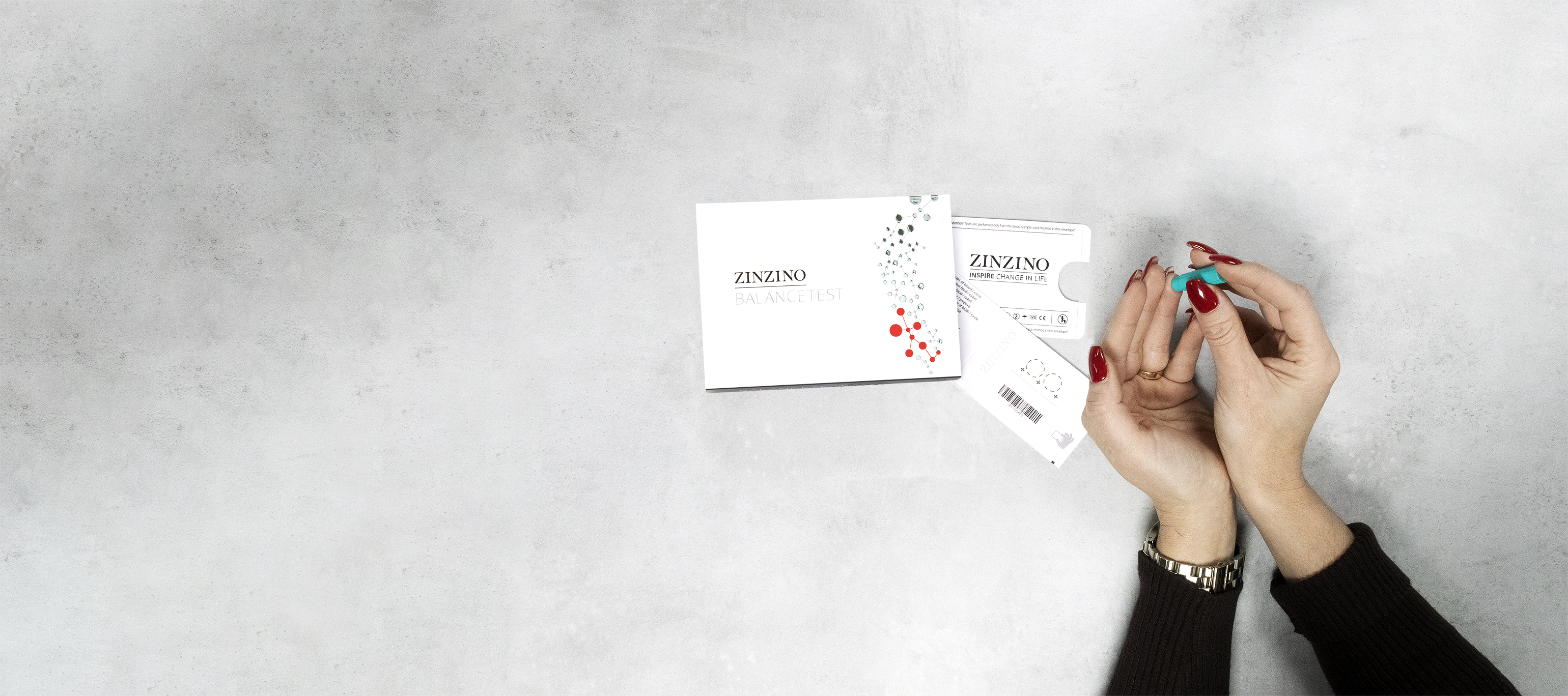 Chtěli byste zjistit v jakém stavu je váš organizmus?






Chtěli byste navýšit svůj Omega 3 index?
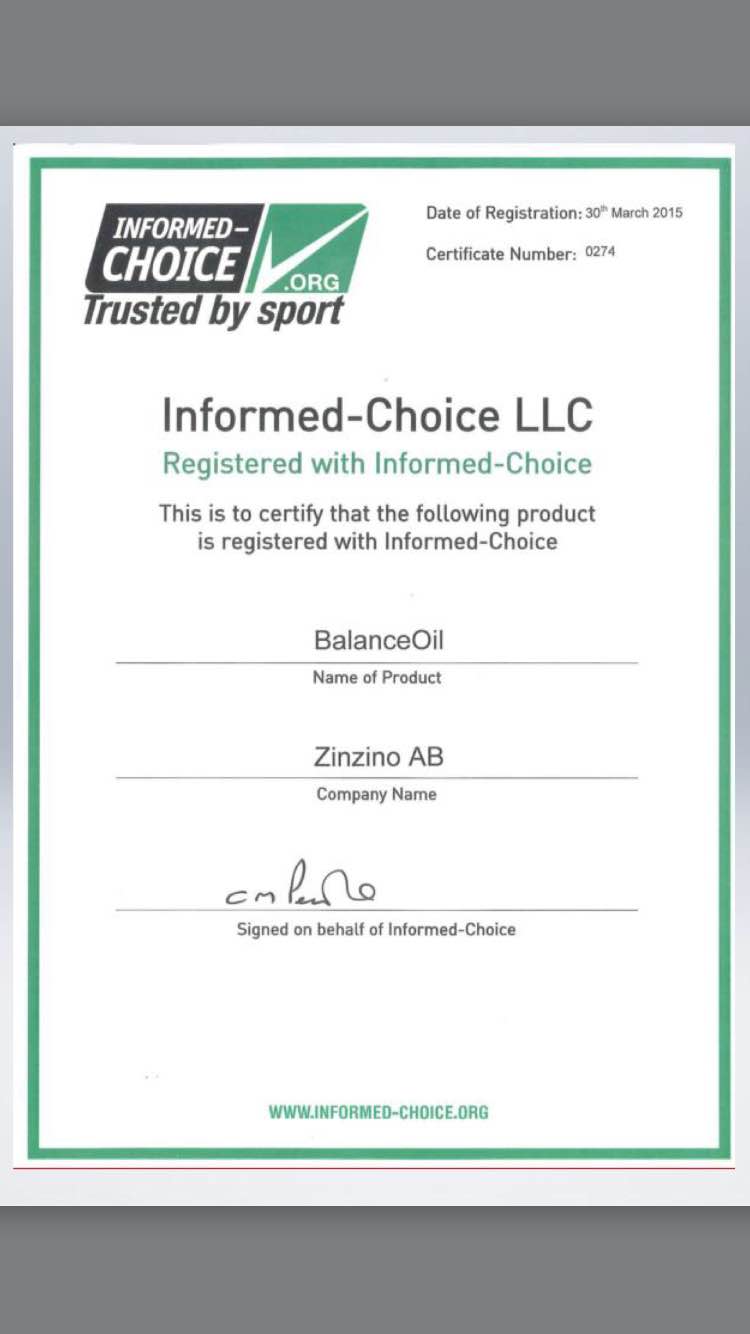 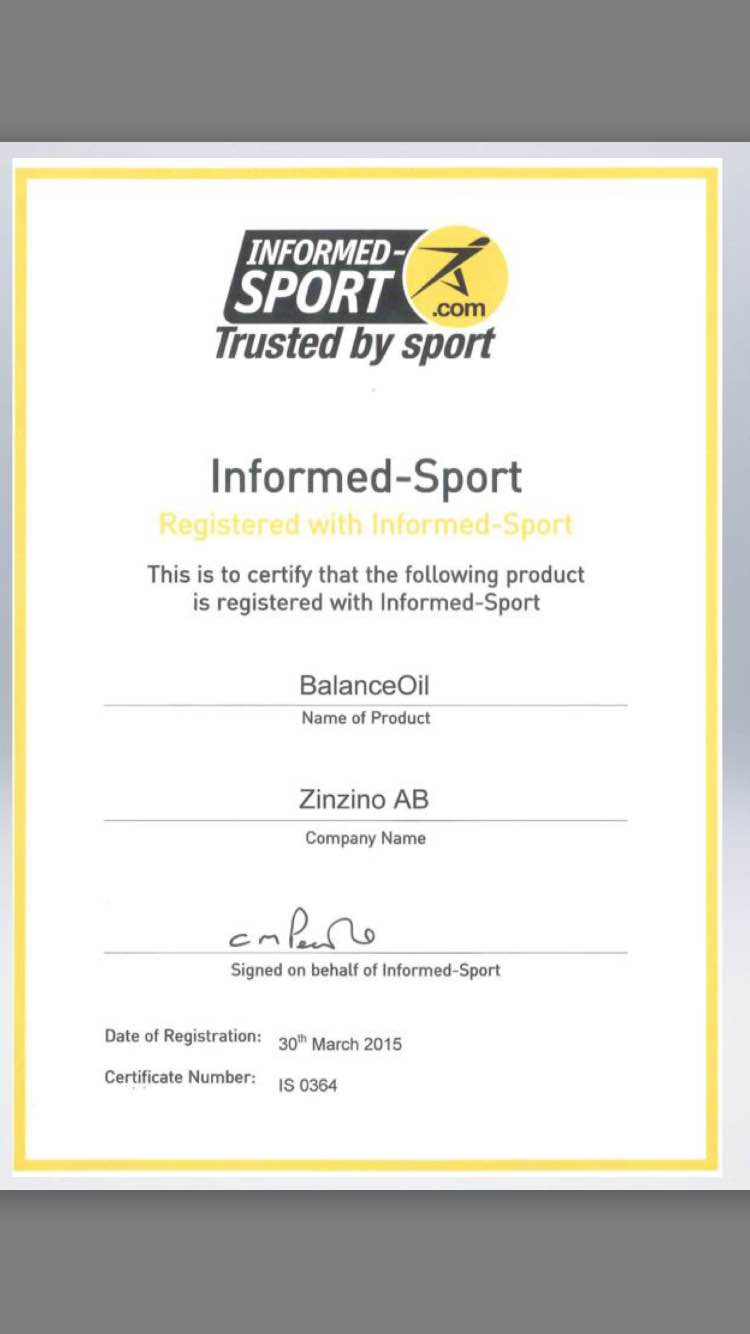 Přínos pro sportovce -  Z PRAXE
Posílení imunity = menší absence = více tréninku
Rychlejší regenerace – po tréninku, po zranění
Zvětšení kapacity plic = zvýšení vytrvalosti a kondice
Lepší a kvalitnější spánek
Více energie (vyšší výkonnost)
Celkové zlepšení zdravotního stavu
Podporuje anabolické procesy a snižuje katabolické procesy ve svalech 
Zlepšení soustředěnosti
Prevence proti civilizačním chorobám ( kosti, klouby,               chrupavky, svaly, šlachy, ….  ↓ opotřebení)
         Prodloužení aktivní sportovní kariéry
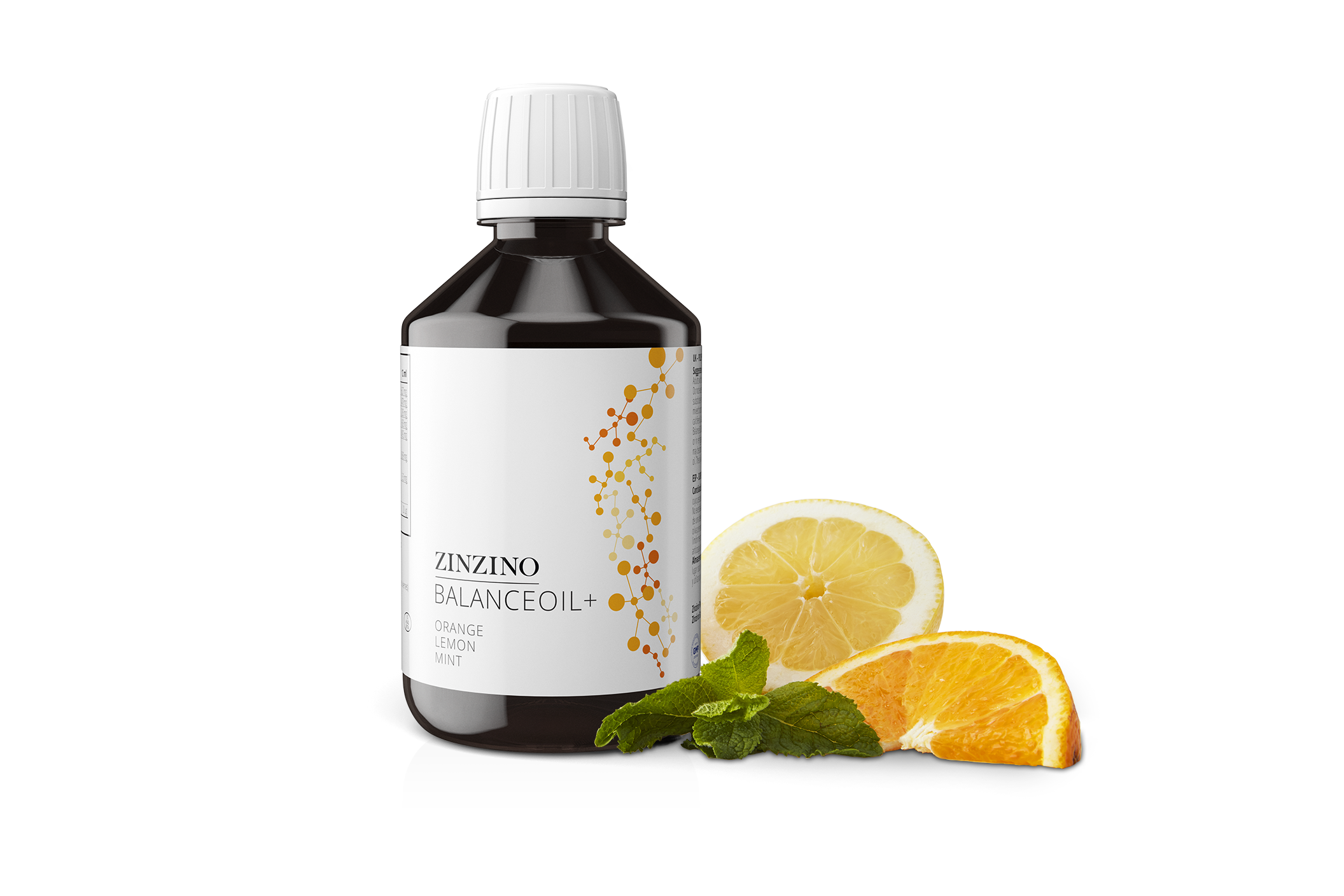 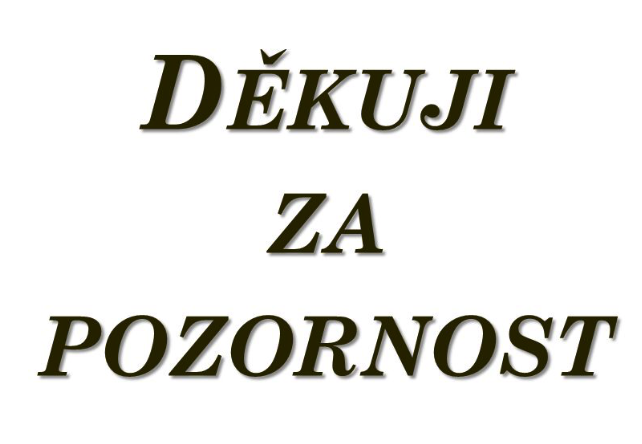